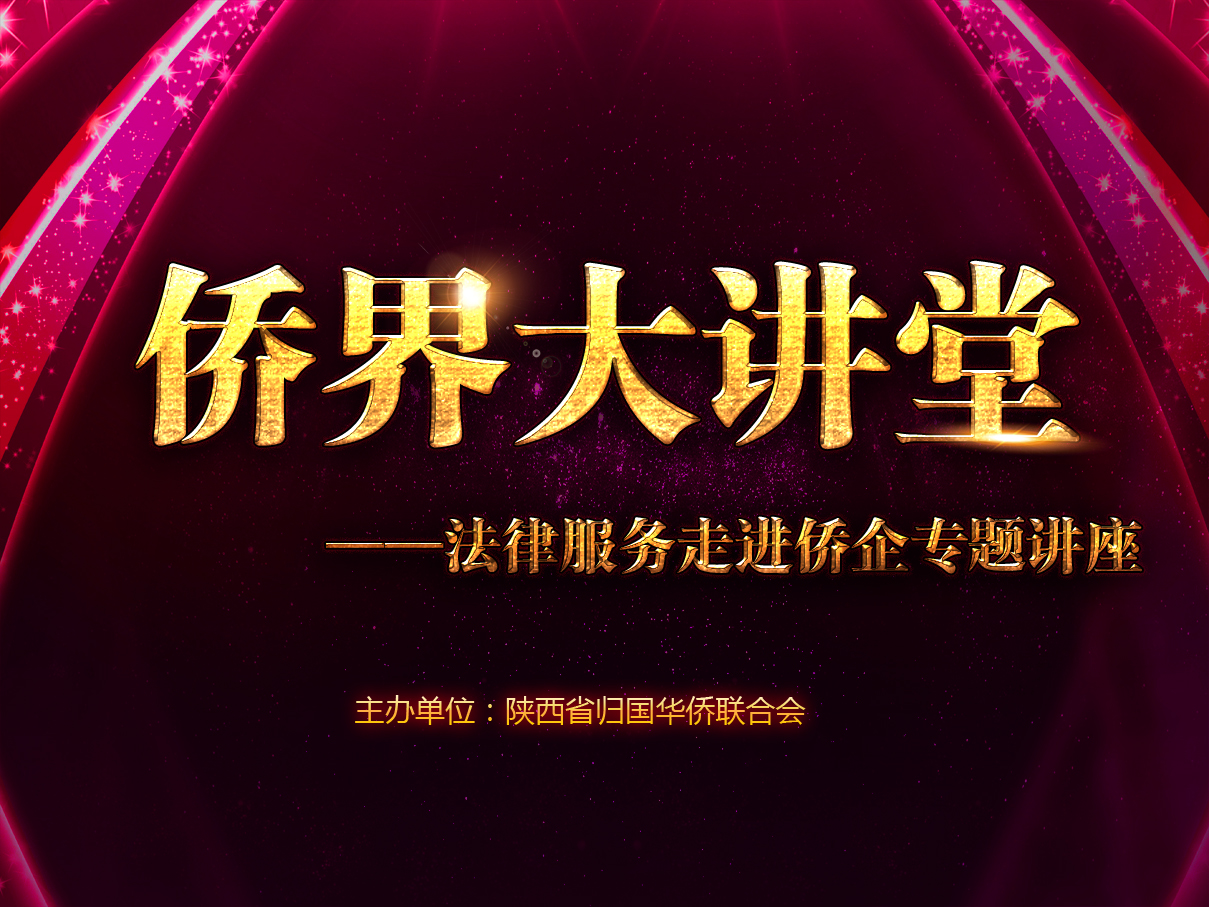 有限责任公司经营管理过程中法律风险的
防范及对策
——以公司章程的设计为中心
省法院 民二庭  吴强
189 9199 1116
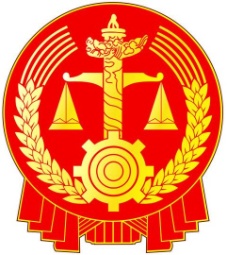 一、关于公司运行过程中相关法律体系的简要梳理
有限责任公司经营管理过程中的法律风险
风险发生的源头
与公司债权人、债务人发生的交易性风险
内部风险
外部风险
公司治理结构
公司内部行政管理
与行政管理机关发生的行政管理事务方面的风险
公司劳资冲突
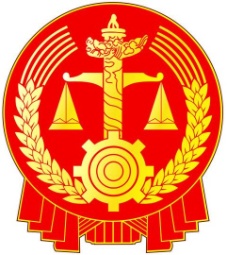 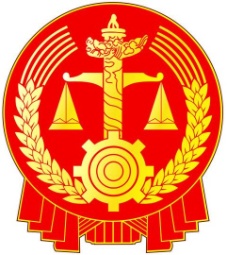 公司治理结构
公司内部行政管理
公司劳资冲突
行政管理事务
交易性风险
一、关于公司运行过程中相关法律体系的简要梳理
有限责任公司经营管理过程中的法律风险
法律层面
公司法
内部制度
私法和经济法
行政法规
劳动法
劳动合同法
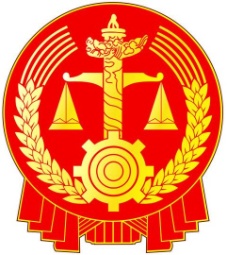 一、关于公司运行过程中相关法律体系的简要梳理
与公司经营管理最为相关的法律
1、公司法
调整公司的组织和公司的行为，保护公司、股东和债权人的合法权益 。
2、合同法
规范公司的外部交易行为，通过对公司交易行为的矫正和保护，实现整个社会交易秩序的有效运转。
合同法的范围之内，还包括侵权责任法、担保法、票据法、物权法等。
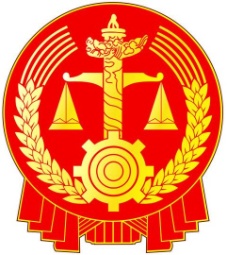 一、关于公司运行过程中相关法律体系的简要梳理
与公司经营管理最为相关的法律
3、劳动法
公司由劳、资两个方面组成，“资”的方面由公司法调整，而“劳”的方面，则由劳动法保护，以实现保护出资人和劳动者合法权益的目的。
4、行政法规
主要涉及公司在运行过程中，其行为本身的合法、合规问题
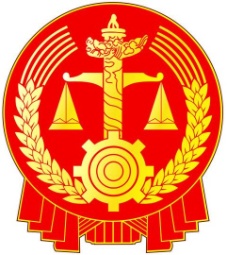 二、公司治理结构的法律风险及其防控
（一）公司治理结构的理解
公司治理结构是指公司的所有权结构在公司运行管理过程中的体现，和公司的所有权结构实质是一个硬币的正反两个面的问题，是指有关公司控制权和剩余索取权分配的一整套法律、文化和制度性安排。
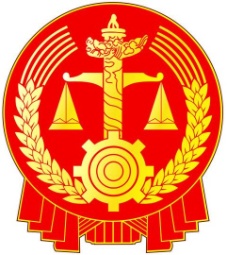 二、公司治理结构的法律风险及其防控
（一）公司治理结构的理解
主要内容：
1、股东之间的关系如何通过股权比例进行控制；
2、公司的权力如何在股东与董事、高级管理人员之间分配；
3、公司股东会与董事会之间的权力如何划分；
4、股东对公司的影响力如何体现；
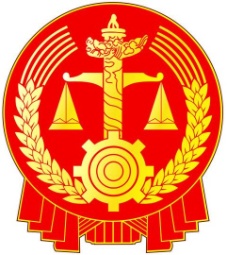 二、公司治理结构的法律风险及其防控
（一）公司治理结构的理解
主要内容：
5、公司的表决机制、表决方式、表决程序如何体现股东和管理层的意志；
6、公司股东与公司经理人之间的权力分配；
7、公司高级管理人员的薪金报酬。
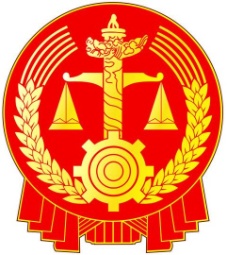 二、公司治理结构的法律风险及其防控
（一）公司治理结构的理解
主要内容：
1、股东之间的关系如何通过股权比例进行控制；
2、公司的权力如何在股东与董事、高级管理人员之间分配；
公司章程
3、公司股东会与董事会之间的权力如何划分；
4、股东对公司的影响力如何体现；
5、公司的表决机制、表决方式、表决程序如何体现股东和管理层的意志；
6、公司股东与公司经理人之间的权力分配；
7、公司高级管理人员的薪金报酬。
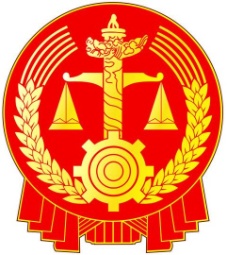 二、公司治理结构的法律风险及其防控
（一）公司治理结构的理解
有限责任公司
国家
股东会
董事会
章程
监事会
法定代表人
最高权利机关
宪法
最高权利机关的执行机关
法律监察机关
主席
或总理
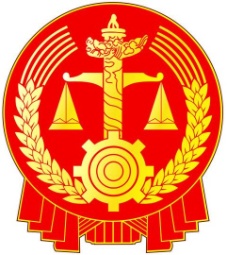 二、公司治理结构的法律风险及其防控
（二）典型案例
某有限公司共有股东7人，在设立公司时，7名股东共同签署了《发起人协议》，其中约定“未经全体股东一致同意，不得增加股东人数”。协议签订后，在办理公司设立的工商登记时，使用了工商机关给定的格式章程进行了登记，未使用《发起人协议》。实际上，每名股东都代他人持有公司股权，大股东甲表面上持有公司30%的股权，但其还为A、B二人代持了各10%，实际上甲股东实际是仅持有公司10%的股权。在公司运营过程中，A、B二人与甲的矛盾逐渐表露，A、B即联合其他4名股东，依靠《公司法解释三》第二十四条第三款“实际出资人未经公司其他股东半数以上同意，请求公司变更股东、签发出资证明书、记载于股东名册、记载于公司章程并办理公司登记机关登记的，人民法院不予支持。”的规定，请求法院将A、B二人增加为公司股东，股东甲即以《发起人协议》中约定的“未经全体股东一致同意，不得增加股东人数”进行对抗，A、B二人及其他4名股东提出，该《发起人协议》不能对抗公司章程，公司章程对此没有约定，应当将A、B二人增加为公司股东。
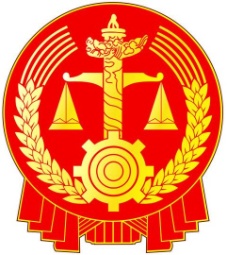 二、公司治理结构的法律风险及其防控
（三）公司章程的设计
相关法律：
《公司法》第二十五条：有限责任公司章程应当载明下列事项：（一）公司名称和住所；（二）公司经营范围；（三）公司注册资本；（四）股东的姓名或者名称；（五）股东的出资方式、出资额和出资时间；（六）公司的机构及其产生办法、职权、议事规则；（七）公司法定代表人；（八）股东会会议认为需要规定的其他事项。股东应当在公司章程上签名、盖章。
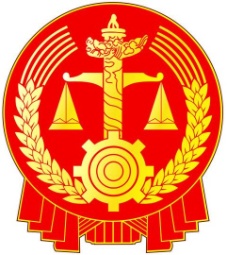 二、公司治理结构的法律风险及其防控
（三）公司章程的设计
1、公司的名称和住所。
2、公司的经营范围。
①是确定公司董事、监事、高管是否存在营业禁止的依据。
②股东的营业禁止问题。
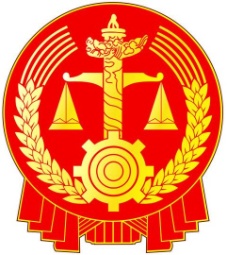 二、公司治理结构的法律风险及其防控
（三）公司章程的设计
3、公司注册资本、股东的出资方式、出资额和出资时间。
①实物出资的所有权转移
②认缴期限的明确确定
③未缴清股东的表决权、知情权、红利分配权的合理限制
④未缴清股东对已缴清股东的赔偿责任
⑤完全未缴纳出资股东的除名
《公司法解释三》第十八条：有限责任公司的股东未履行出资义务或者抽逃全部出资，经公司催告缴纳或者返还，其在合理期间内仍未缴纳或者返还出资，公司以股东会决议解除该股东的股东资格，该股东请求确认该解除行为无效的，人民法院不予支持。
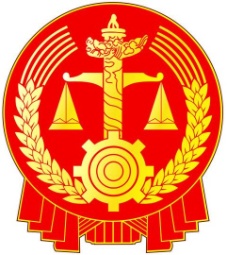 二、公司治理结构的法律风险及其防控
（三）公司章程的设计
3、公司注册资本、股东的出资方式、出资额和出资时间。
股权比例设计
最愚蠢：两名股东，各持有公司50%的股权比例
最优化：大股东持有公司66.7%的股权
《公司法》第43条第2款：股东会会议作出修改公司章程、增加或者减少注册资本的决议，以及公司合并、分立、解散或者变更公司形式的决议，必须经代表三分之二以上表决权的股东通过。
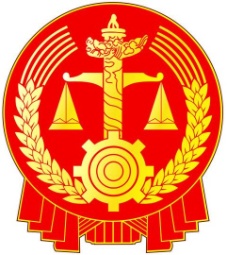 二、公司治理结构的法律风险及其防控
（三）公司章程的设计
4、股东的姓名或者名称。
要有在公司备置股东名册、向股东签发出资证明的好的制度设计。
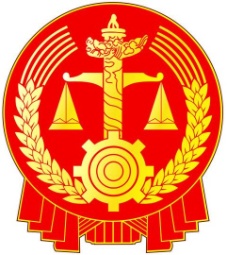 二、公司治理结构的法律风险及其防控
（三）公司章程的设计
5、公司的机构及其产生办法、职权、议事规则。
《公司法》：股东会会议由股东按照出资比例行使表决权；但是，公司章程另有规定的除外。
争议： 
①公司章程可否规定股东按“人头数”行使表决权，即规定每一股东享有一票表决权？
②对于普通决议而言，在仅有50%的表决权作出某项决议时，该项决议是否合法有效？
③决议经过半数表决权同意通过中的“过半数”，指的是超过全部表决权的过半数，还是参加股东会投票的表决权的过半数？
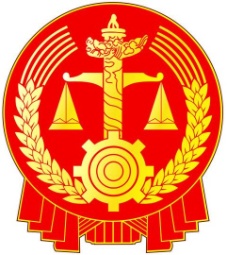 二、公司治理结构的法律风险及其防控
（三）公司章程的设计
5、公司的机构及其产生办法、职权、议事规则。
《公司法》：股东会会议由股东按照出资比例行使表决权；但是，公司章程另有规定的除外。
应当明确： 
①股东会作出决议时，使用“资本多数决”，还是“股东人数多数决”
②在仅有50%的表决权作出某项决议时，该项决议是否合法有效
③决议经过半数表决权同意通过中的“过半数”，指的是超过全部表决权的过半数，还是参加股东会投票的表决权的过半数等问题，避免股东间因该等问题互相扯皮，造成公司僵局的不利局面。
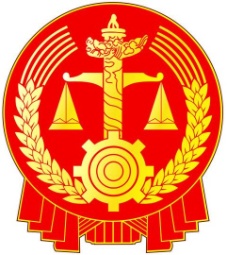 二、公司治理结构的法律风险及其防控
（三）公司章程的设计
案例1：
北京市朝阳区人民法院审理的北京鑫科运通信息技术有限公司与中标全国产品与服务统一代码管理中心有限公司其他股东权纠纷[（2007）朝民初字第28543号]认为：《公司法》规定的股东会决议采取的是“资本多数决”原则，则必然要体现出多数的效果。就一个整体而言，二分之一不是多数。股东会议的表决环节中，极容易出现二分之一对二分之一的僵局。因此，既然公司章程规定简单多数是代表二分之一以上的表决权的股东表决通过，则应当理解为超过二分之一以上的表决权的股东表决通过，这样才是“资本多数决”原则的体现。虽然《民法通则》第一百五十五条规定：民法所称的“以上”、“以下”“以内”、“届满”，包括本数；所称的“不满”、“以外”，不包括本数。但是，民法是普通法，公司法相对民法而言是特别法。根据“特别法优于普通法”的精神，在公司法已有相关规定的情况下，应当适用公司法的规定。因此，仅由代表中标公司二分之一表决权的鑫科运通公司通过的股东会议决议，不满足章程所规定的“代表二分之一以上的表决权的股东表决通过”的条件，不是符合《公司法》及中标公司章程规定的股东会议决议。
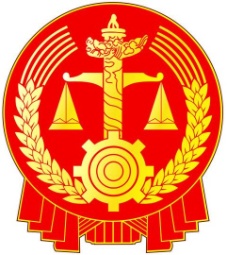 二、公司治理结构的法律风险及其防控
（三）公司章程的设计
案例2：
北京市西城区人民法院审理的王小琳等与北京盛华夏房地产开发有限公司公司决议效力确认纠纷[（2013）西民初字第16217号]认为：盛华夏公司是有限责任公司，对盛华夏公司股东会决议表决权规则进行解释应基于其有限责任公司的性质。有限责任公司兼具人合和资合的特征，不同于完全资合性的股份有限公司。公司法对于有限责任公司和股份有限公司在股东（大）会决议的表决权上亦做了不同的规定。本院注意到，公司法第四十四条第二款和盛华夏公司章程第十三条中的用词均为“经代表三分之二以上表决权的股东通过”，该处的规定的三分之二以上的的表决权均需要达到全体表决权的三分之二以上，而非出席会议的表决权的三分之二以上。基于有限责任公司的性质和法律规定及公司章程内在逻辑的一致性，在公司章程没有约定的情况下，盛华夏公司关于一般事项的股东会决议必须经代表超过半数以上表决权的股东通过，该超过半数是指同意决议的表决权超过公司全体表决权的半数，而不是超过出席会议的表决权的半数。根据原被告提交的盛华夏公司2012年12月6日股东会决议记载，该股东会决议只有代表50%表决权的俊星公司的盖章，而没有经过其他股东的同意。因此，该股东会决议没有经过超过半数的表决权同意，未被有效通过，该股东会决议应属无效决议。
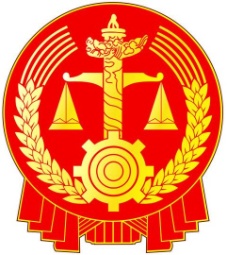 二、公司治理结构的法律风险及其防控
（三）公司章程的设计
5、公司的机构及其产生办法、职权、议事规则。
设计建议： 
①在股东会表决时，既可以采用“资本多数决”，也完全可采用“股东人数多数决”等其他表决方式，例如规定“每一股东有一投票权”。
②公司章程应规定，在仅有50%的表决权作出某项决议时，该项决议是否合法有效。
③公司章程还可规定，决议经过半数表决权同意通过中的“过半数”，指的是超过全部表决权的过半数，还是参加股东会投票的表决权的过半数。
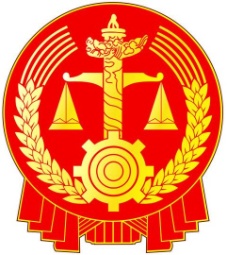 二、公司治理结构的法律风险及其防控
（三）公司章程的设计
6、公司法定代表人。
7、股东会会议认为需要规定的其他事项。
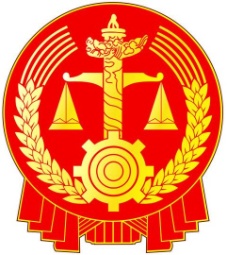 二、公司治理结构的法律风险及其防控
（四）公司章程设计需要注意的问题
1、分红权、优先认购权及表决权
2、股东会的召集次数和通知时间、通知方式
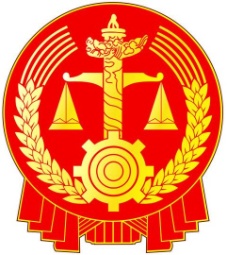 二、公司治理结构的法律风险及其防控
（四）公司章程设计需要注意的问题
3、股东会的议事方式和表决程序(股东会议事规则)
①股东会的职权，规定哪些事情由股东会决定。
②首次股东会的召开程序。
③股东会召开会议的次数和通知。
④股东会会会议出席人数的要求。
⑤股东会人数无法达到要求时该如何处理。
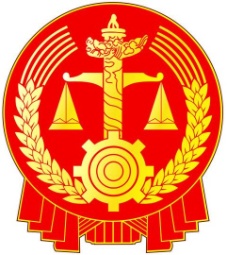 二、公司治理结构的法律风险及其防控
（四）公司章程设计需要注意的问题
3、股东会的议事方式和表决程序(股东会议事规则)
⑥股东会会议的召集和主持程序。
⑦股东会会议召集的特殊情况。
⑧股东会会议形成决议的条件。
⑨非会议形式产生决议的条件。
⑩会议记录。
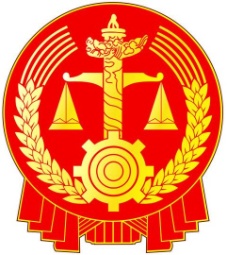 二、公司治理结构的法律风险及其防控
（四）公司章程设计需要注意的问题
4、董事会的组成、产生及董事任期
5、董事会的议事方式和表决程序(董事会议事规则)
①董事会的职权。
②闭会期间的权力行使问题。
③董事的任期。
④会议的次数和通知。
⑤会议的出席。
⑥会议的召集和主持。
⑦决议的形成。
⑧会议记录。
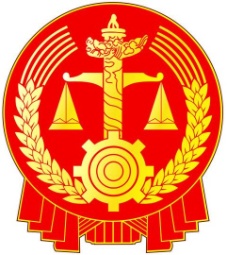 二、公司治理结构的法律风险及其防控
（四）公司章程设计需要注意的问题
6、执行董事的职权
7、经理的职权
8、监事会的设立与组成
9、监事会的议事方式和表决程序(监事会议事规则)
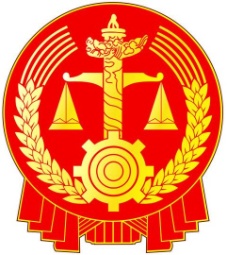 二、公司治理结构的法律风险及其防控
（四）公司章程设计需要注意的问题
10、股权转让
11、股权继承
12、财务会计报告的完成及送交股东期限
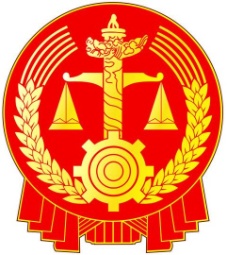 有限责任公司经营管理过程中法律风险的
防范及对策
谢谢